Question 2 Practice
Language Paper 1 Section A
Q2
High Wind in Jamaica
Look in detail at this extract from lines 10 to 22 of the source:
 
How does the writer use language here to describe the ferocity of the weather? 
You could include the writer’s choice of: 
• words and phrases 
• language features and techniques 
• sentence forms.						[8 marks]
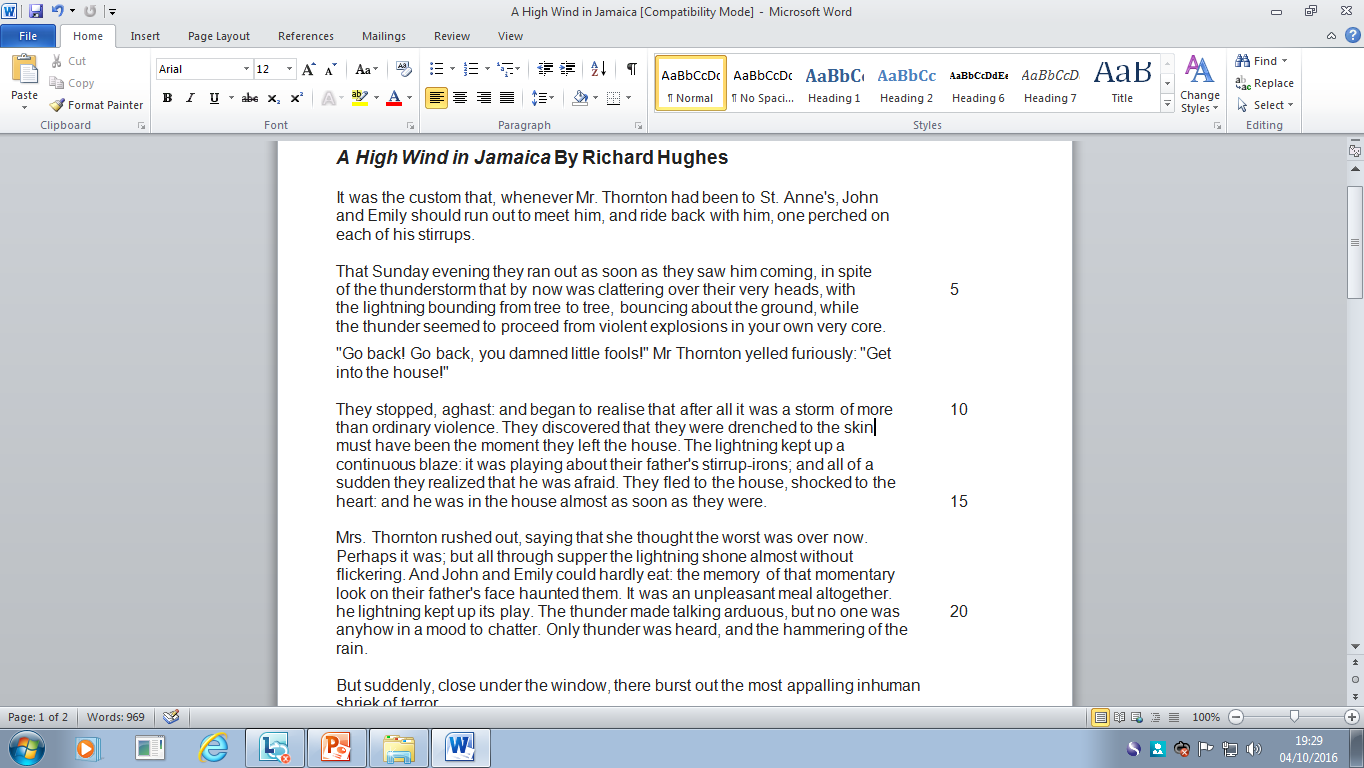 Enduring Love
Q2
Look in detail at this extract from lines 10 to 25 of the source:
					
How does the writer use language here to describe the narrator’s predicament?
You could include the writer’s choice of: 
• words and phrases 
• language features and techniques 
• sentence forms.						[8 marks]
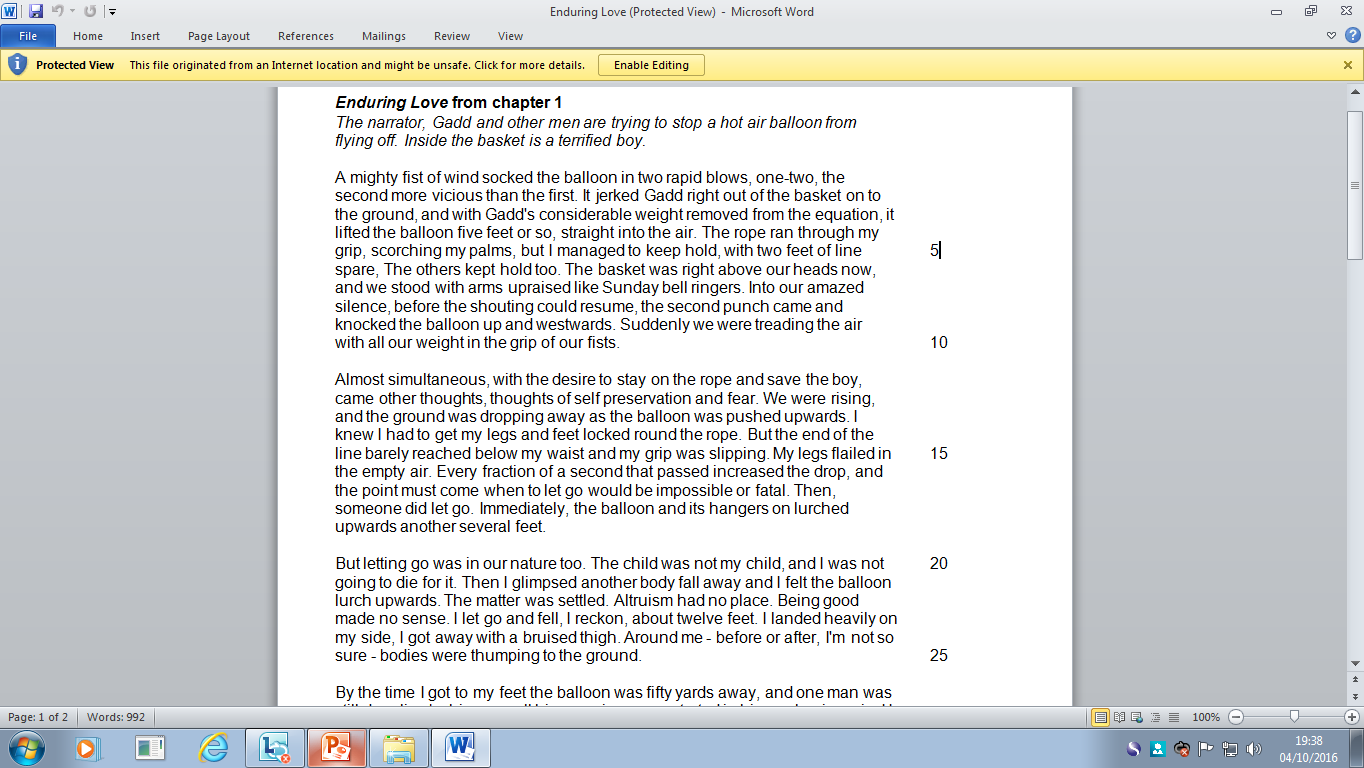 Q2
Lord of The Flies
Look in detail at this extract from lines 11 to 21 of the source:
 
How does the writer use language here to describe what Simon does and
what Simon sees? 
You could include the writer’s choice of: 
• words and phrases 
• language features and techniques 
• sentence forms.								
[8 marks]
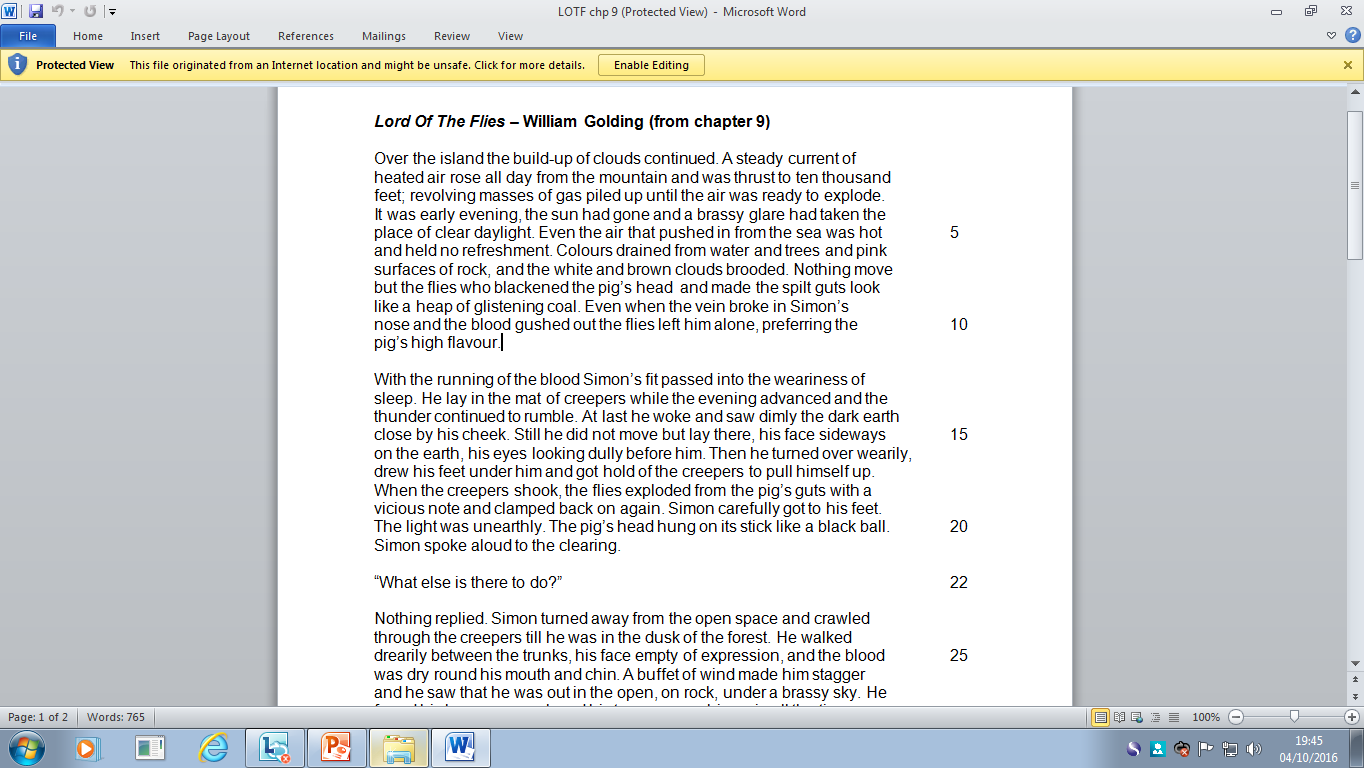 Q2
Oranges Are Not the Only Fruit
Look in detail at this extract from lines 8 to 20 of the source:
 
How does the writer use language here to create vivid memories from her youth?
You could include the writer’s choice of: 
• words and phrases 
• language features and techniques 
• sentence forms.						[8 marks]
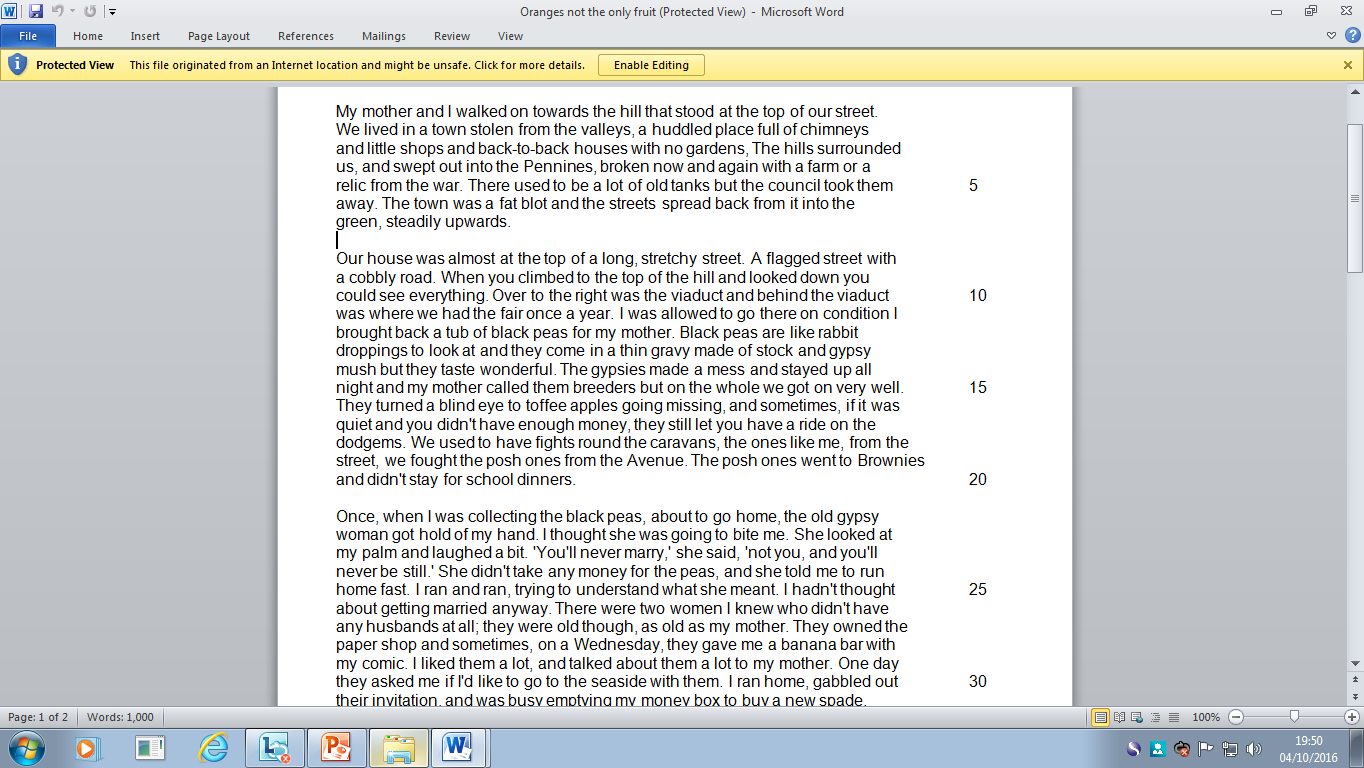 Q2
Whispers in the Graveyard
Look in detail at this extract from lines 6 - 13 of the source:
 
How does the writer use language here to describe the fence? 
You could include the writer’s choice of: 
• words and phrases 
• language features and techniques 
• sentence forms.							
[8 marks]
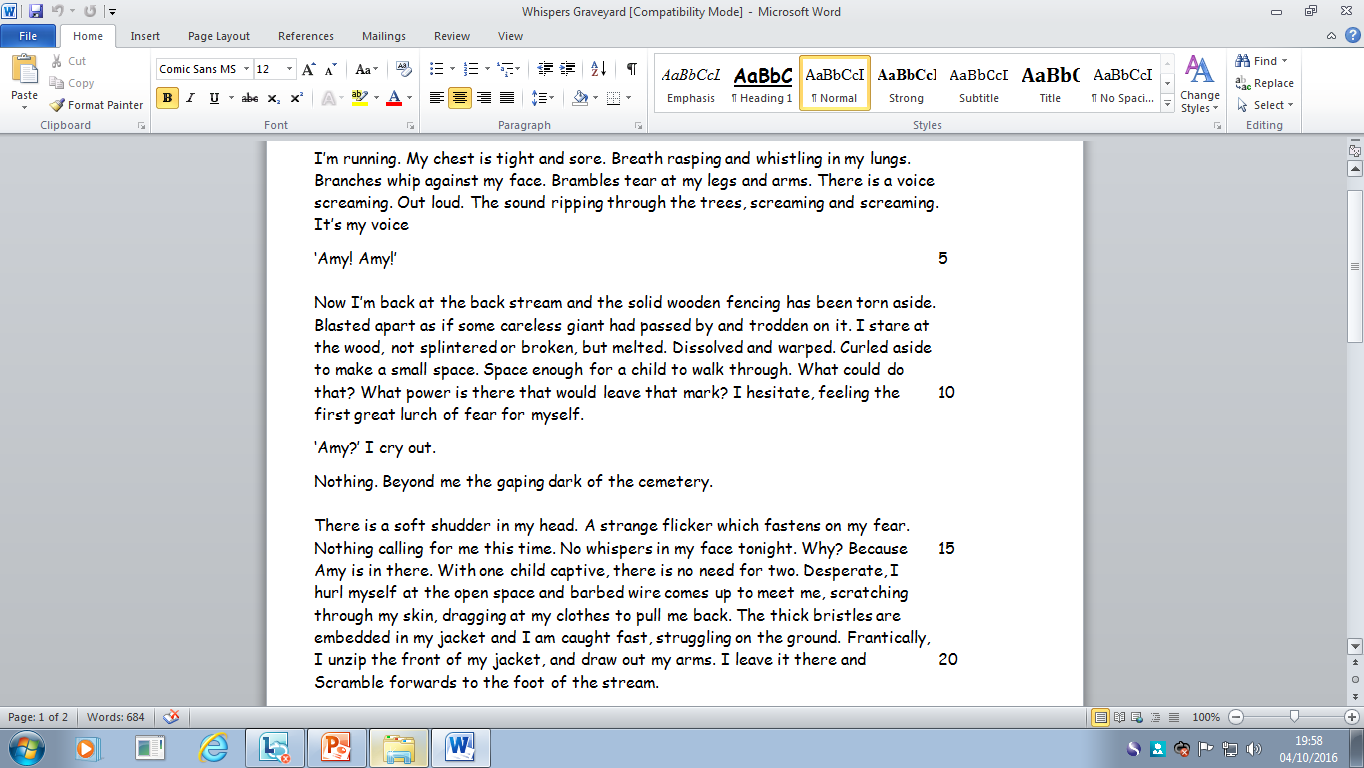